Загальна характеристика Азії
Загальні відомості про регіон
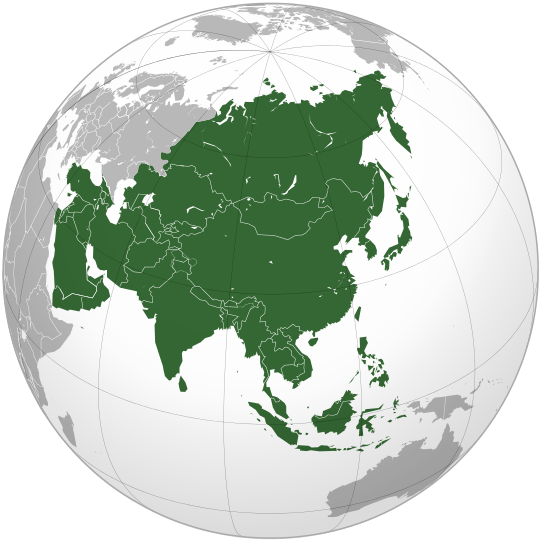 Азія займає 1/3 земної поверхні, в ній налічують 47 суверенних держав.
   Найбільші країни: Китай, Індія, Саудівська Аравія
   Найменші країни: Сінгапур, Мальдіви
   Чисельність населення: 4млрд 117млн(з них майже 2.5млрд осіб проживають лише в Китаї та Індії)
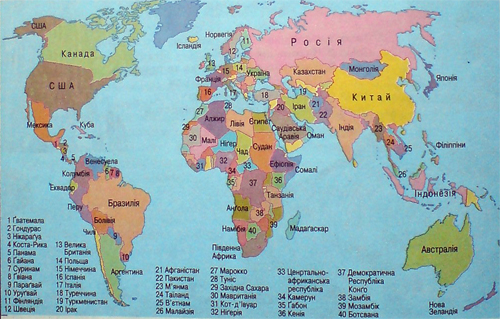 Політична карта Азії
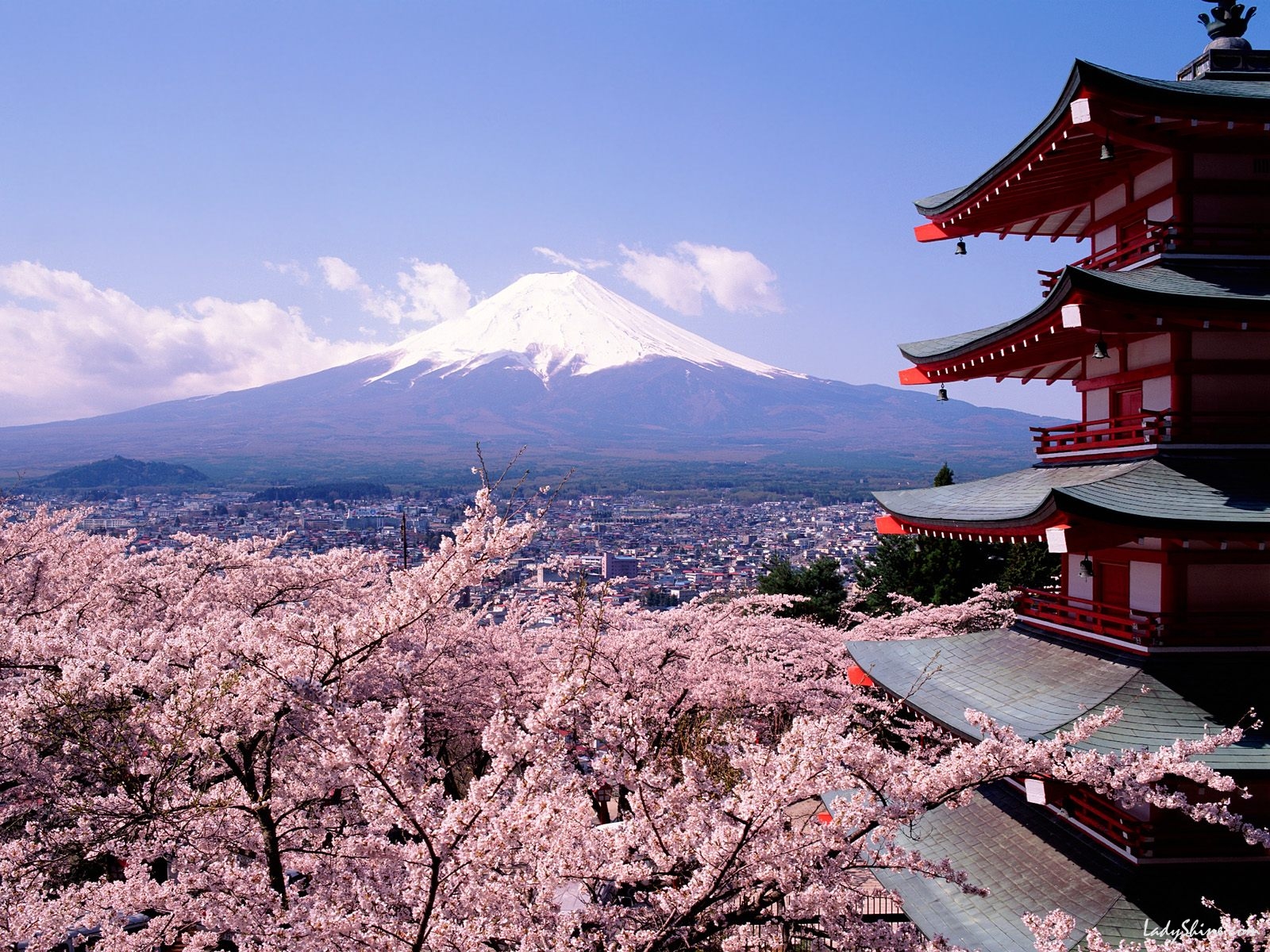 1гр.-Японія
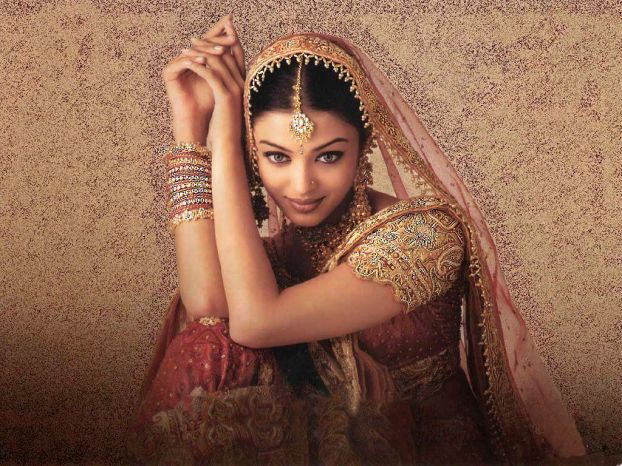 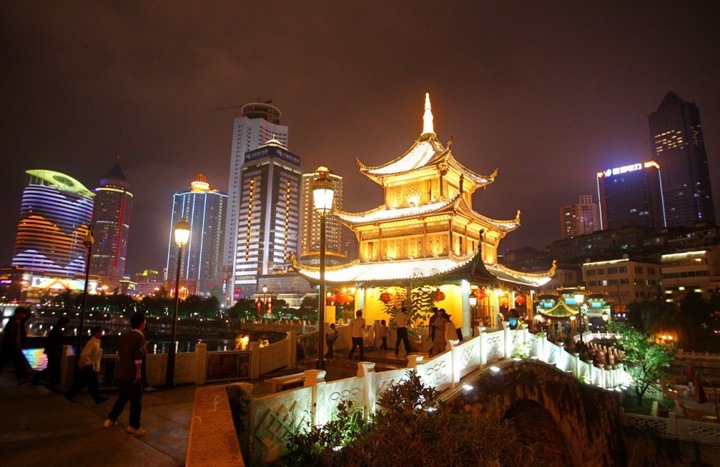 2гр.-Індія, Китай
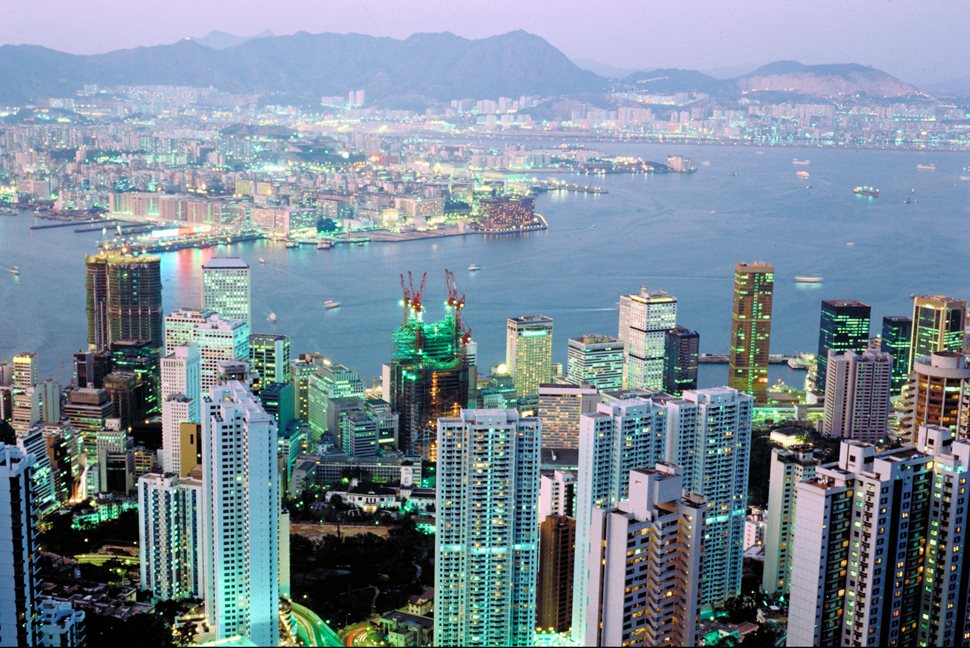 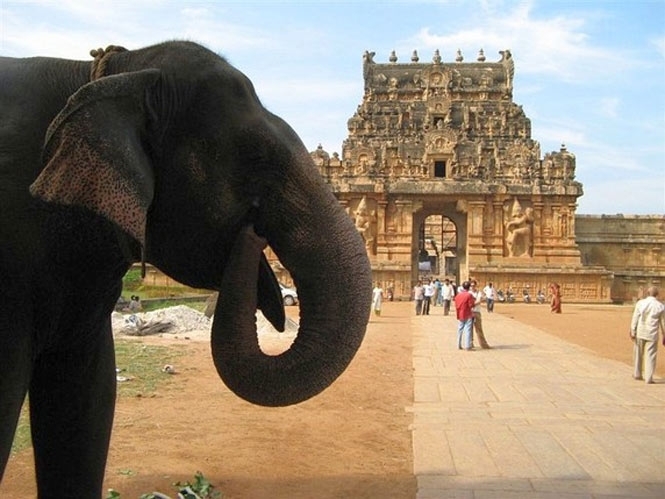 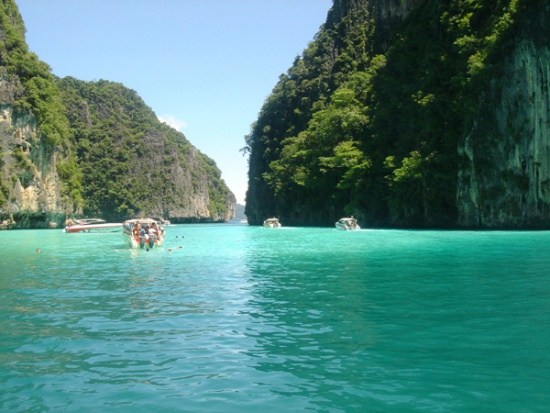 3гр.- Сінгапур, Тайвань, Таїланд, Малайзія, Індонезія,Філіпіни
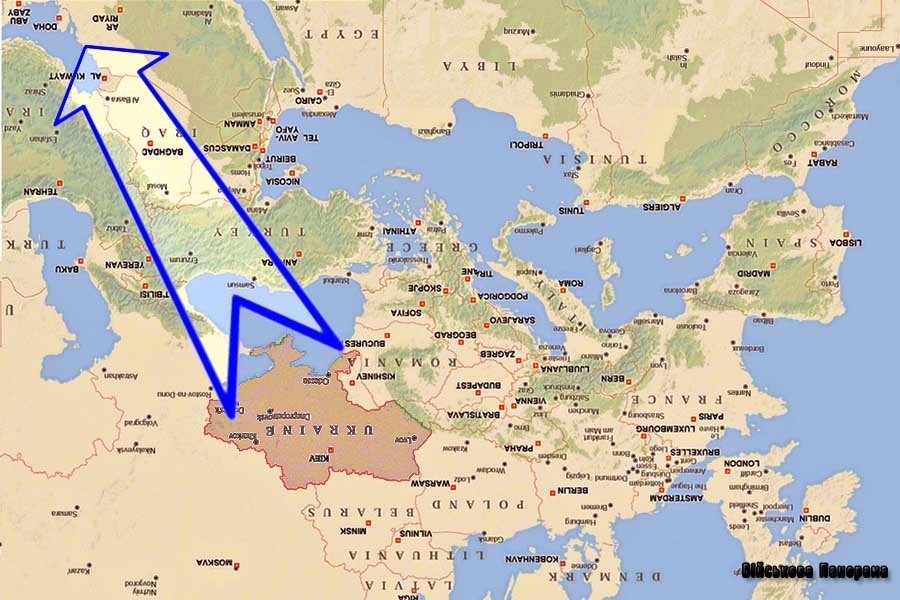 4гр.- Країни Перської затоки та 
         Пд.- Зх. Азії
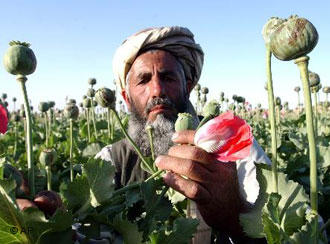 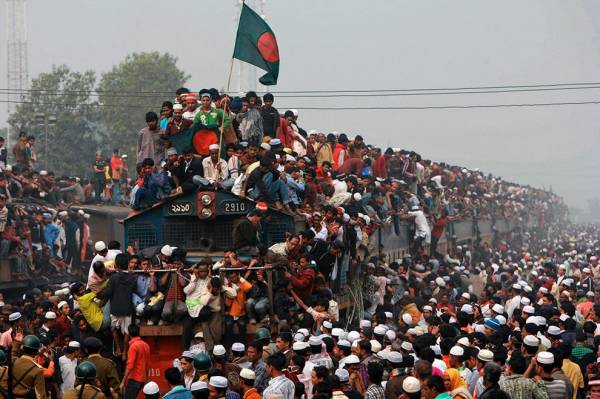 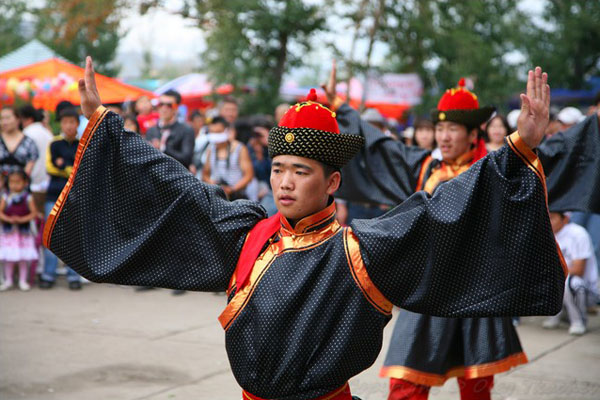 5гр.- Монголія, Бангладеш, Афганістан, В*єтнам
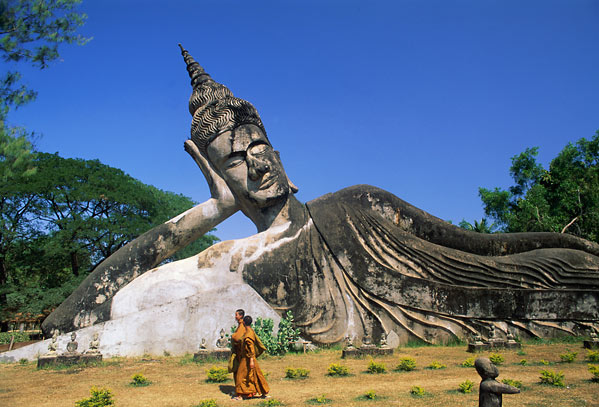 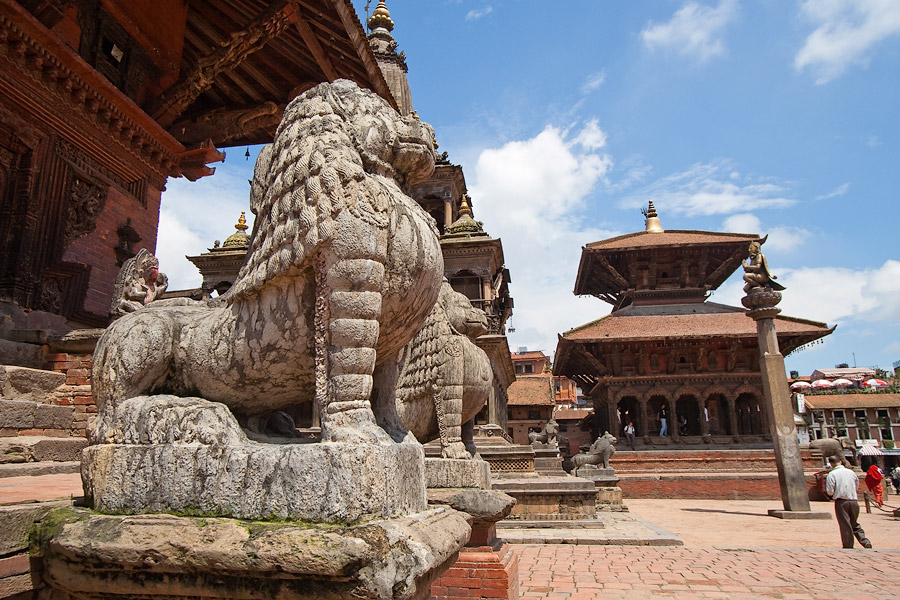 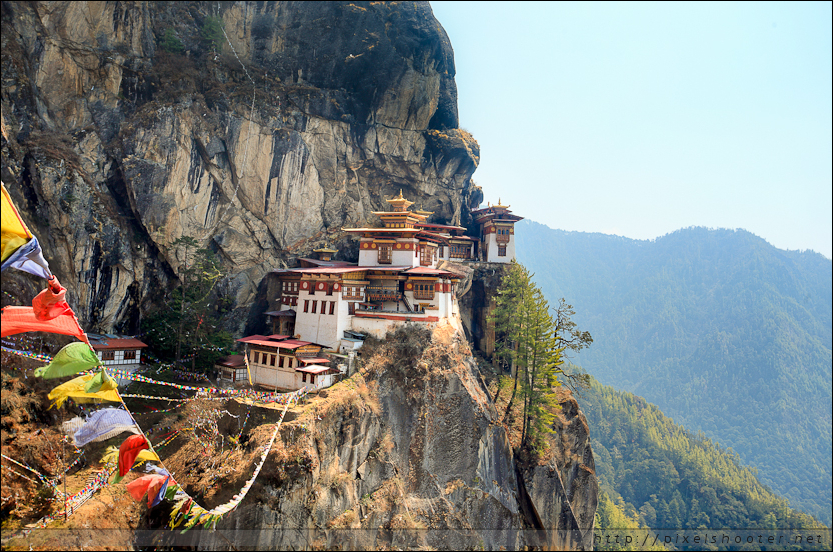 6гр.- Лаос, Непал, Бутан